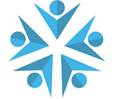 OST Afterschool PROVIDER ONBOARDING
8/9/22
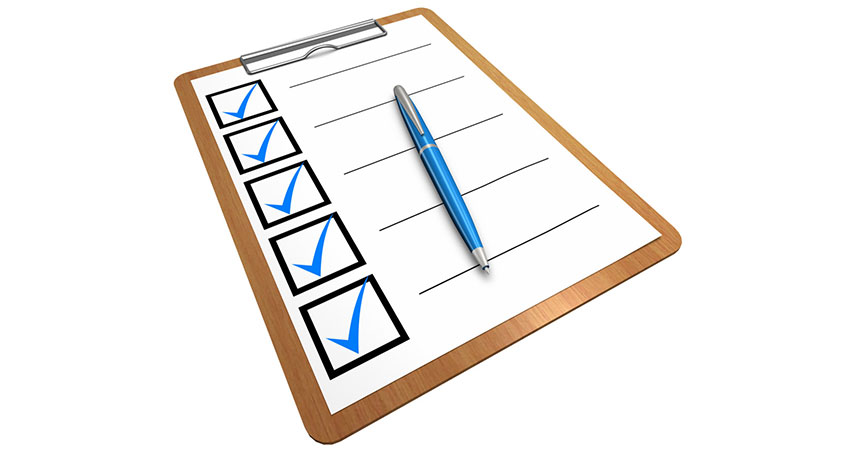 Housekeeping items
This meeting is being recorded 
Remain muted during presentations
Use chat feature 
Q&A session at the end
We want to share your “Good News”
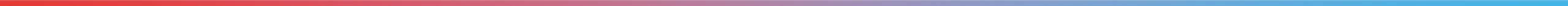 3
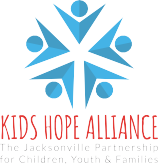 Today’s AGENDA
Required Afterschool Activities (RFP)
Monthly Deliverables Checklist 
Incident Reporting
Quality & Training

Communications, Marketing, and Branding
Finance 
SAMIS  

Insurance Requirements
Q&A Session
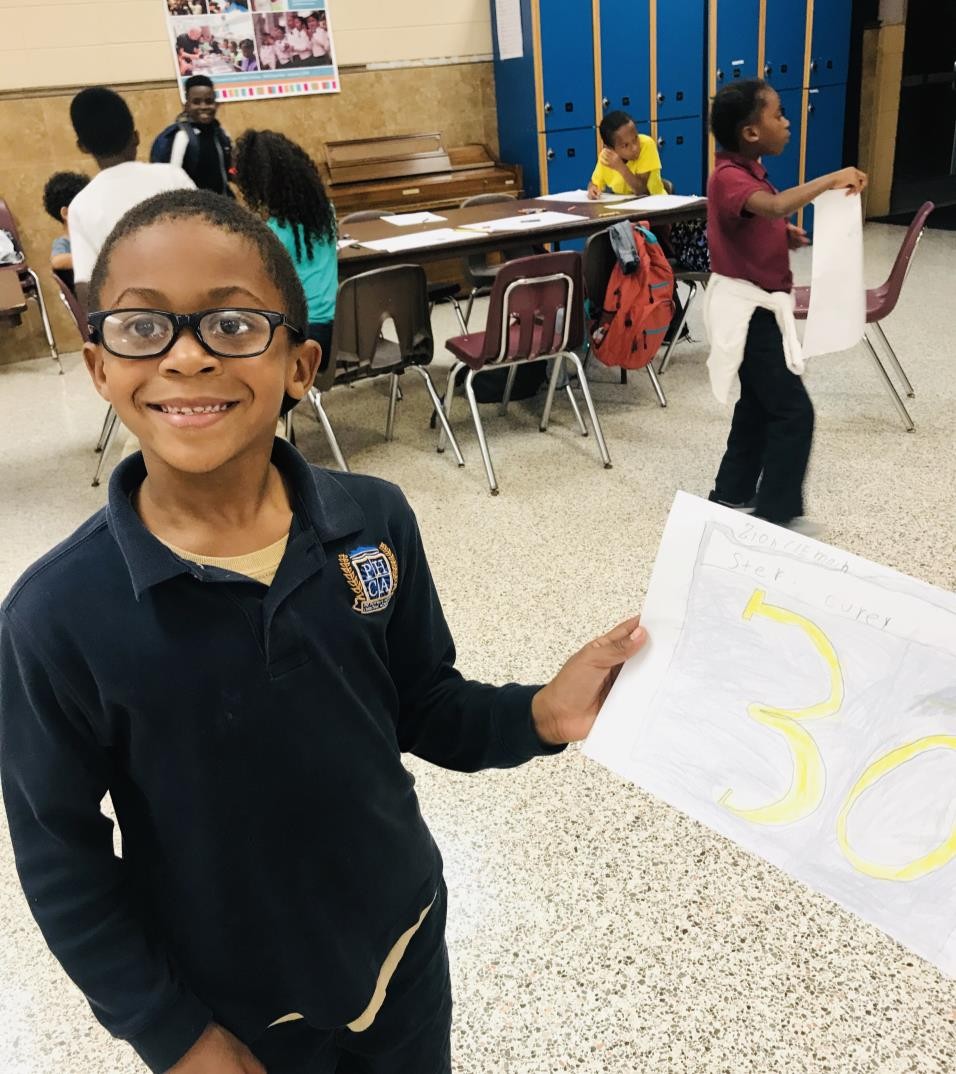 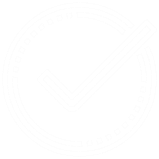 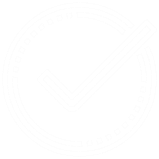 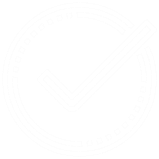 © 2020 Kids Hope Alliance
Contract Management
Required ACTIVITIES
Start Date - Programs must begin by August 24th , many of your programs are beginning on Aug. 22nd.

Homework Assistance (1 hour per day, delivered by a Certified Teacher).

Supplemental Activities – Fun, enrichment activities to round out the academics like STEAM, Digital Games, etc.

Physical Fitness & Nutritious Snacks, Meals – basketball, track, cheerleading.  

Social Emotional Learning – Promotes positive self-esteem and good citizenship
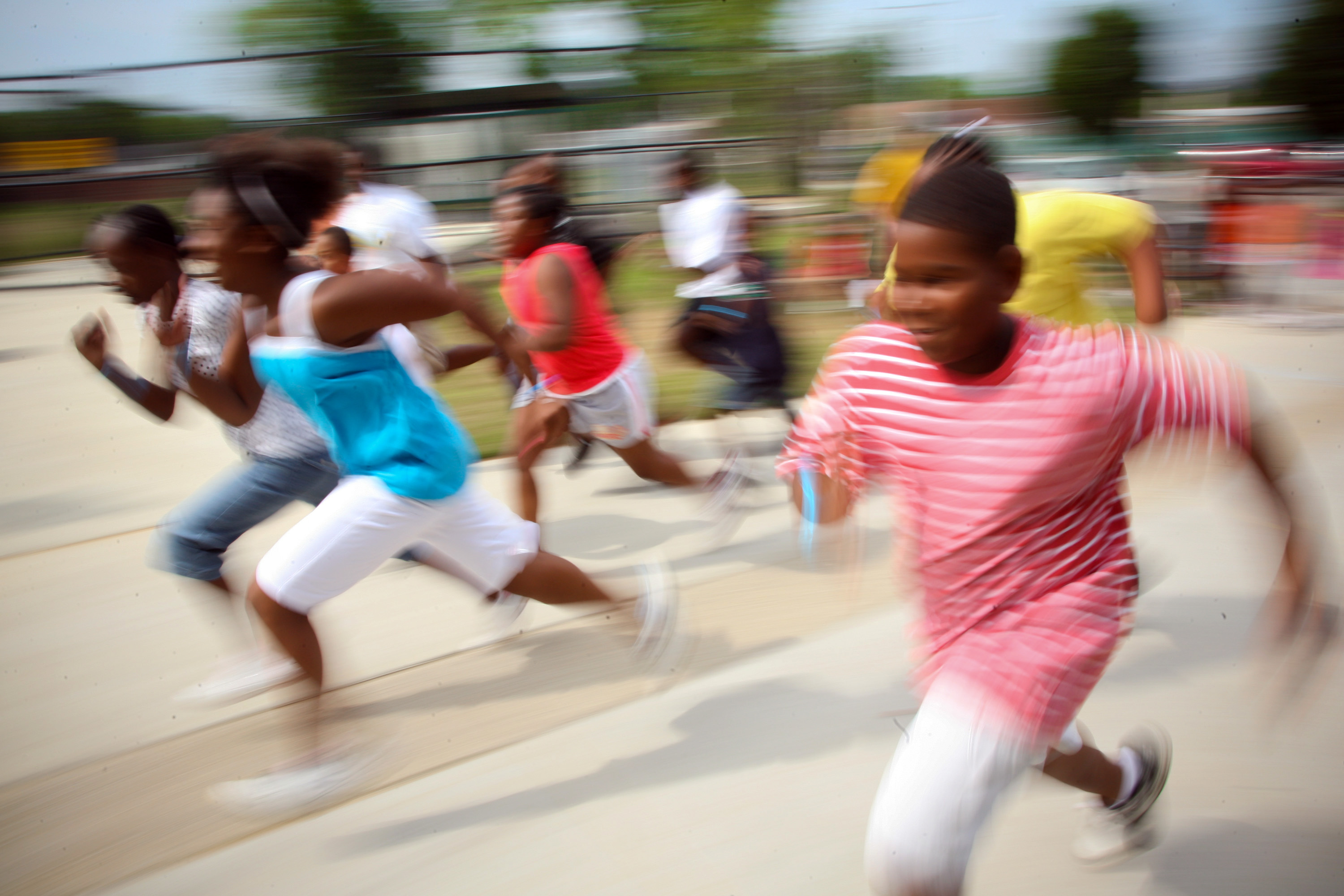 This Photo by Unknown Author is licensed under CC BY-SA
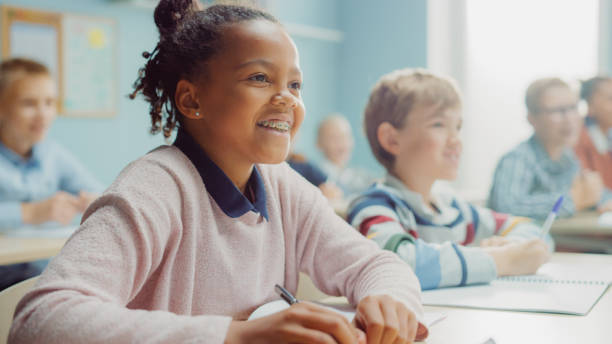 Family Engagement –Minimum of two (2) activities ​


Service-Learning Initiative – Minimum of one (1) Community Service activity

​
Cultural Arts & Enrichment Activities - Field Trips, Museum Tours, etc.

 ​
Career Development for Middle and High School Youth​
Required activities .
MONTHLY DELIVERABLES CHECKLIST
To assist in tracking required deliverables, the Monthly Deliverables Checklist should be completed and attached to  each month's reimbursement.  **The Yearly Calendar is no longer a requirement.


August & September Key Deliverables include evidence of:
DCF Licensing & Exemption, CPR First Aid with AED Certification, Staff & Parent Orientations


Checklists are due on the 10th of each month along w/reimbursements. 


A current copy of the Monthly Deliverables Checklist can be found on the KHA website at www.kidshopealliance.org/Providers/Provider Resources/Contract Deliverables/Monthly Deliverables Checklist Form.
7
INCIDENT REPORTING
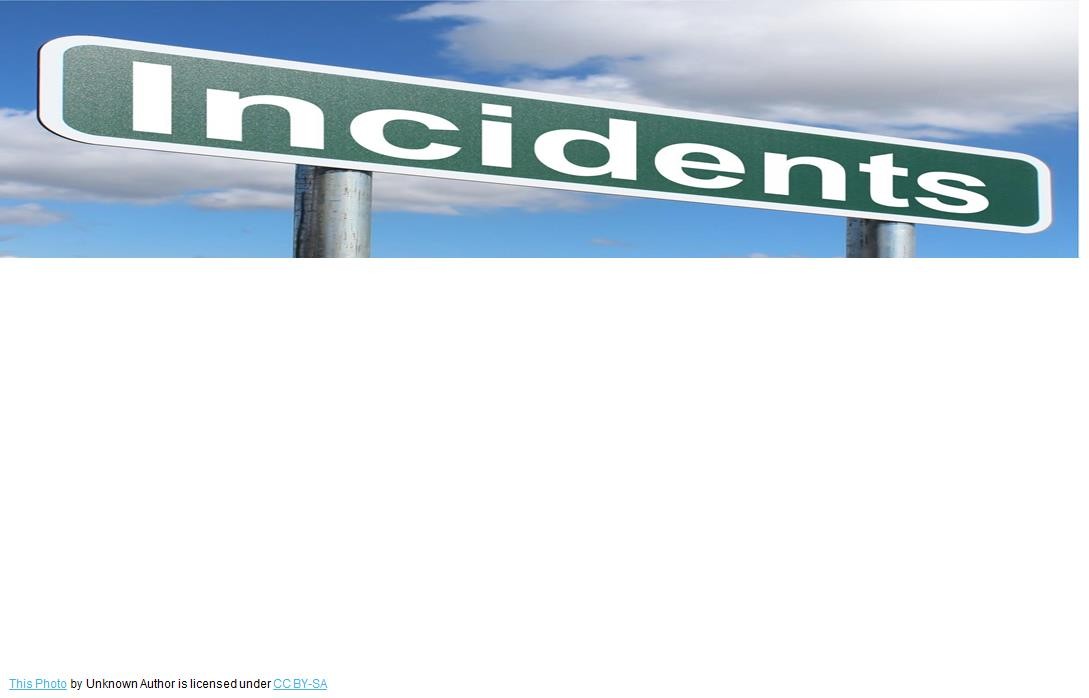 The Incident Reporting Policy for Kids Hope Alliance changed on 8/1/21.  Providers are  now required to report incidents which:

Place clients or employees at risk
Result in serious injury to clients or employees
Require the direct intervention of program or agency management staff
Could generate public reaction or media attention.
8
EMERGENCY INCIDENT REPORT
Emergency incidents include:

Abducting or Kidnapping a client
Auto accident resulting in injury
Bomb threat
Child abuse
Fire, flood, or other disaster
Child lost from program
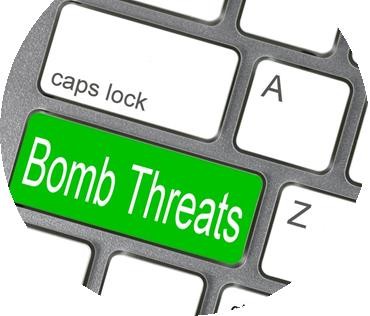 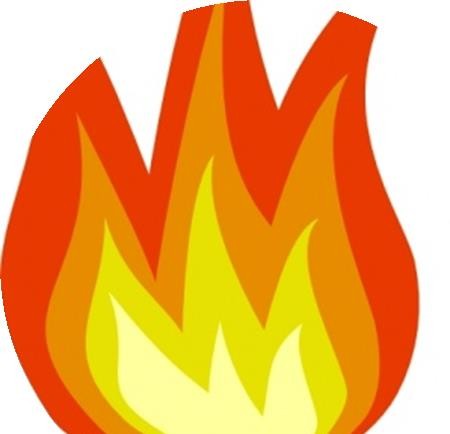 9
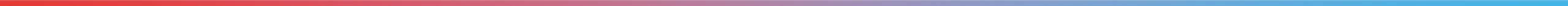 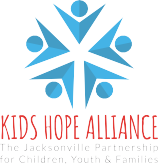 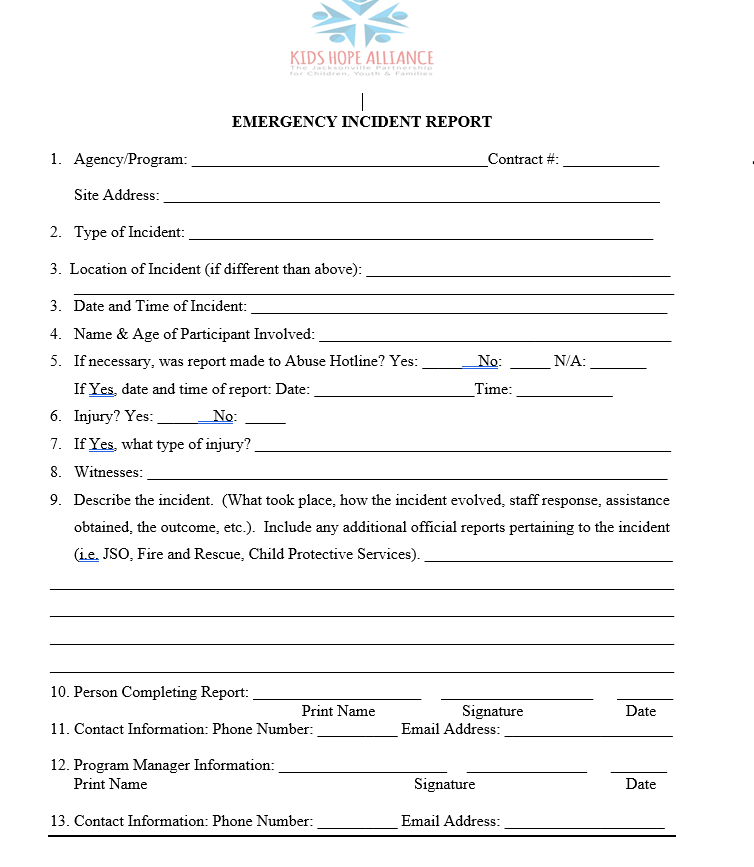 Sample Incident Report







Click to add text
10
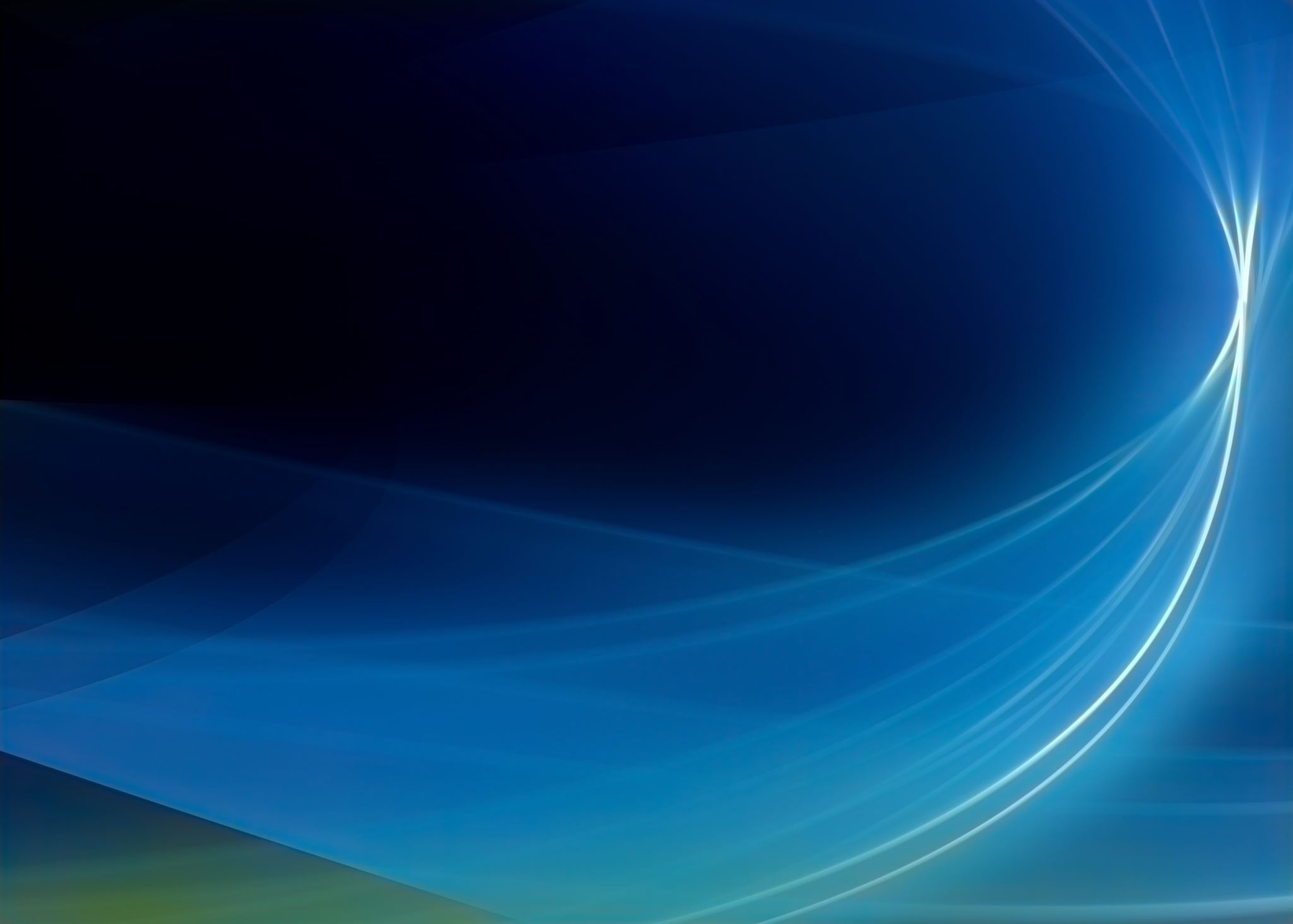 MONTHLY NON- EMERGENCY LOG
11
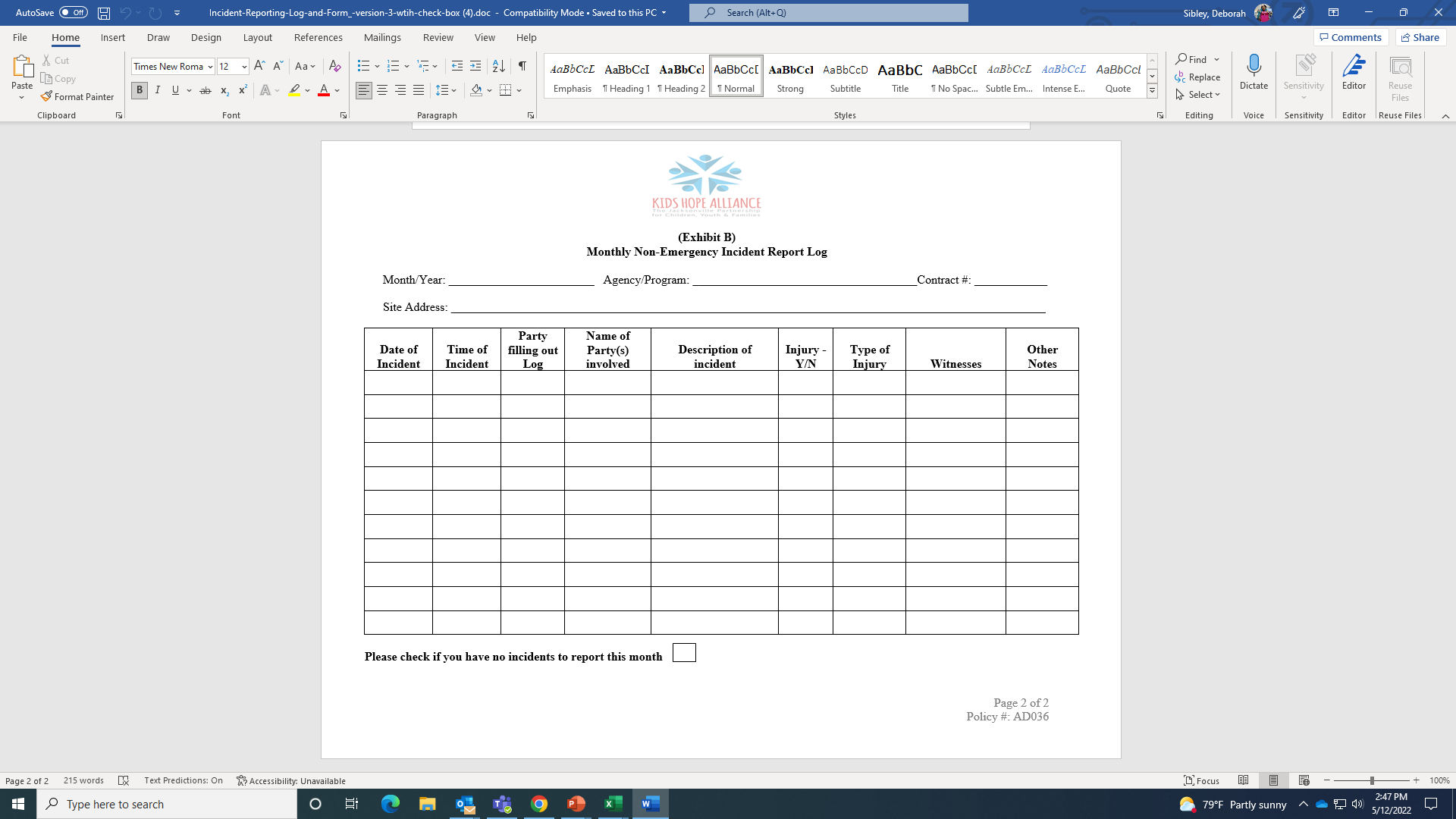 12
Quality & Training
QUALITY SUPPORT
For Training Deliverables – Access to Online Courses:
All funded sites have access to online Youth Work Methods Workshops (1-3hr). Youth Work Methods are powerful strategies for working with young people, based on the positive youth development framework. Each Method is linked to PQA assessment items and designed to help youth workers strengthen their skills in the areas they choose.

These trainings are free and accessible through a subscription KHA purchased from Weikart. You can take all 10 Methods courses, or just the 5 in the Deliverables, any time during the year. You have 90 days from enrollment to complete each online class. The courses are available to your staff as well. 

Sign up for Methods courses using KHA’s prepaid registration link 
	Methods courses: https://form.jotform.com/211944827350154  

Sign up for the PQA Basics course, if needed – only required once, using this prepaid registration link 
	PQA Basics: https://form.jotform.com/211944879133160
14
COLLABORNATION RESOURCES for  your TRAINING DELIVERABLES
Program Managers have access to:

 The PQA Basics "Take-it-Back" course containing materials for providing a staff overview
	Search https://collabornation.net/course-catalog

 A Teach-Back class for each of the PQA Youth Methods courses, required each year, with a slide deck and resources for presenting the content to staff
	Go to https://collabornation.net/sl/resources

 TBRI and Youth Mental Health First Aid courses for the Trauma Informed Care requirement, which is only required once, found on the Collabornation course calendar (with other courses for expanding content knowledge)
	See https://collabornation.net/sl/events/325
15
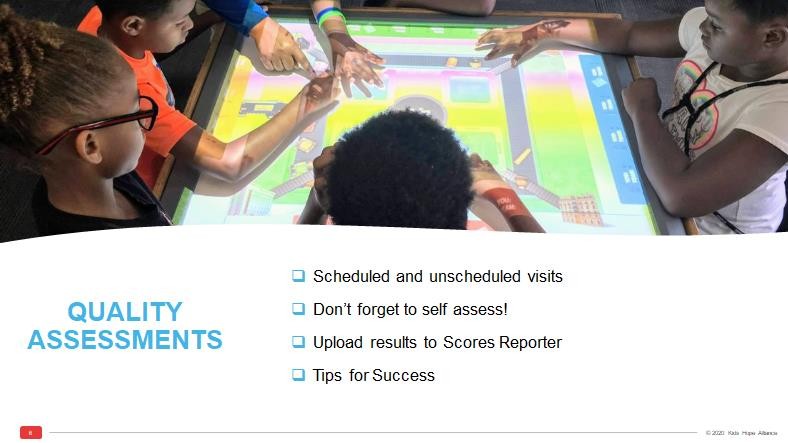 Your Quality Manager will 

Make site visits to offer technical support on your program quality goals  

Help with your PQA self-assessment done Oct. to Nov. 2022 and review the Scores Report

Conduct an SA or YPQA external assessment from  Feb. to April 2023 and review Scores Report
PQA 
Assessment
16
Communications
18
KHA COMMUNICATIONS  & EMPLOYEE DEVELOPMENT
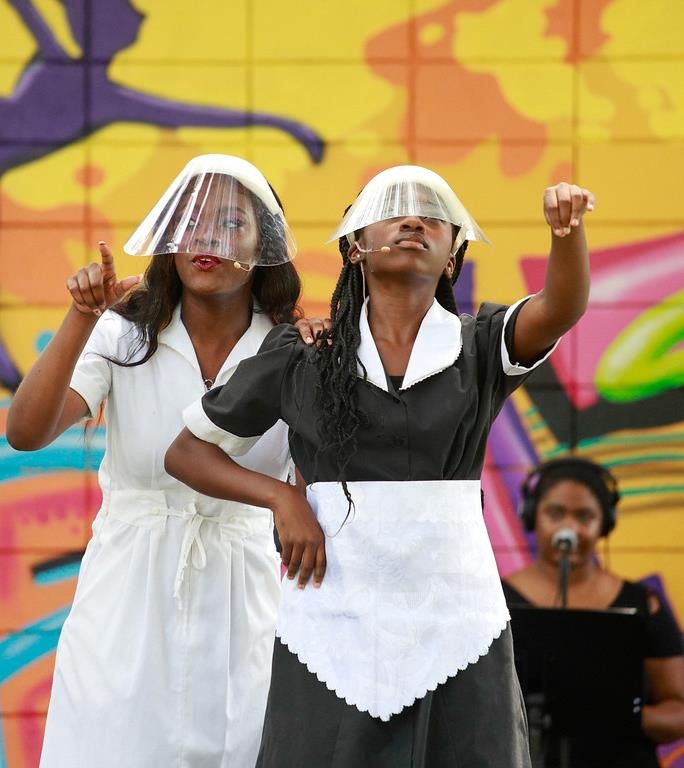 Check out our website!

Branding Guidelines

We'd love to help tell your story!
Khastories@coj.net
Good News Friday Newsletter
Photo/Image Releases

Connect with us via social media
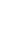 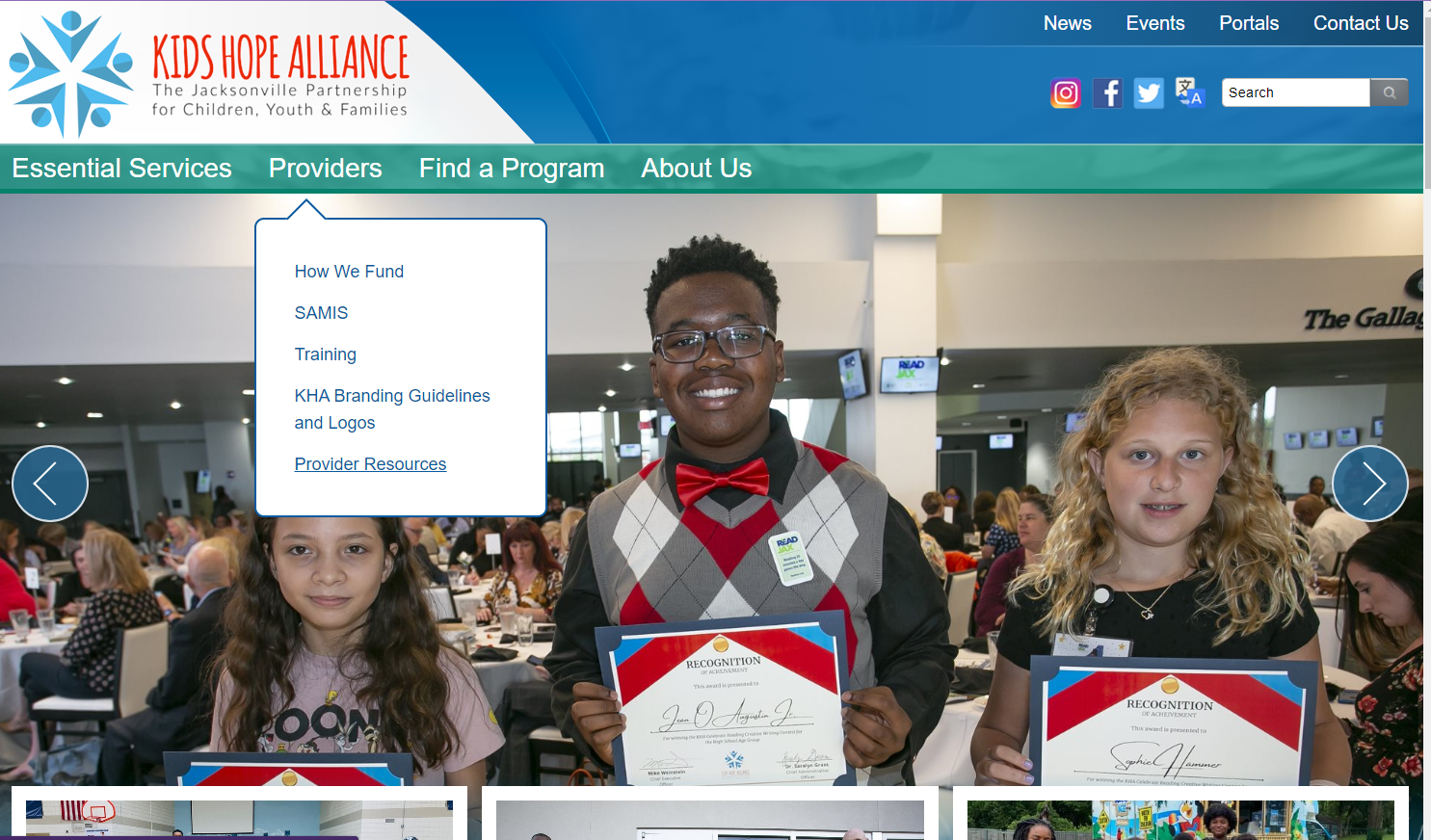 19
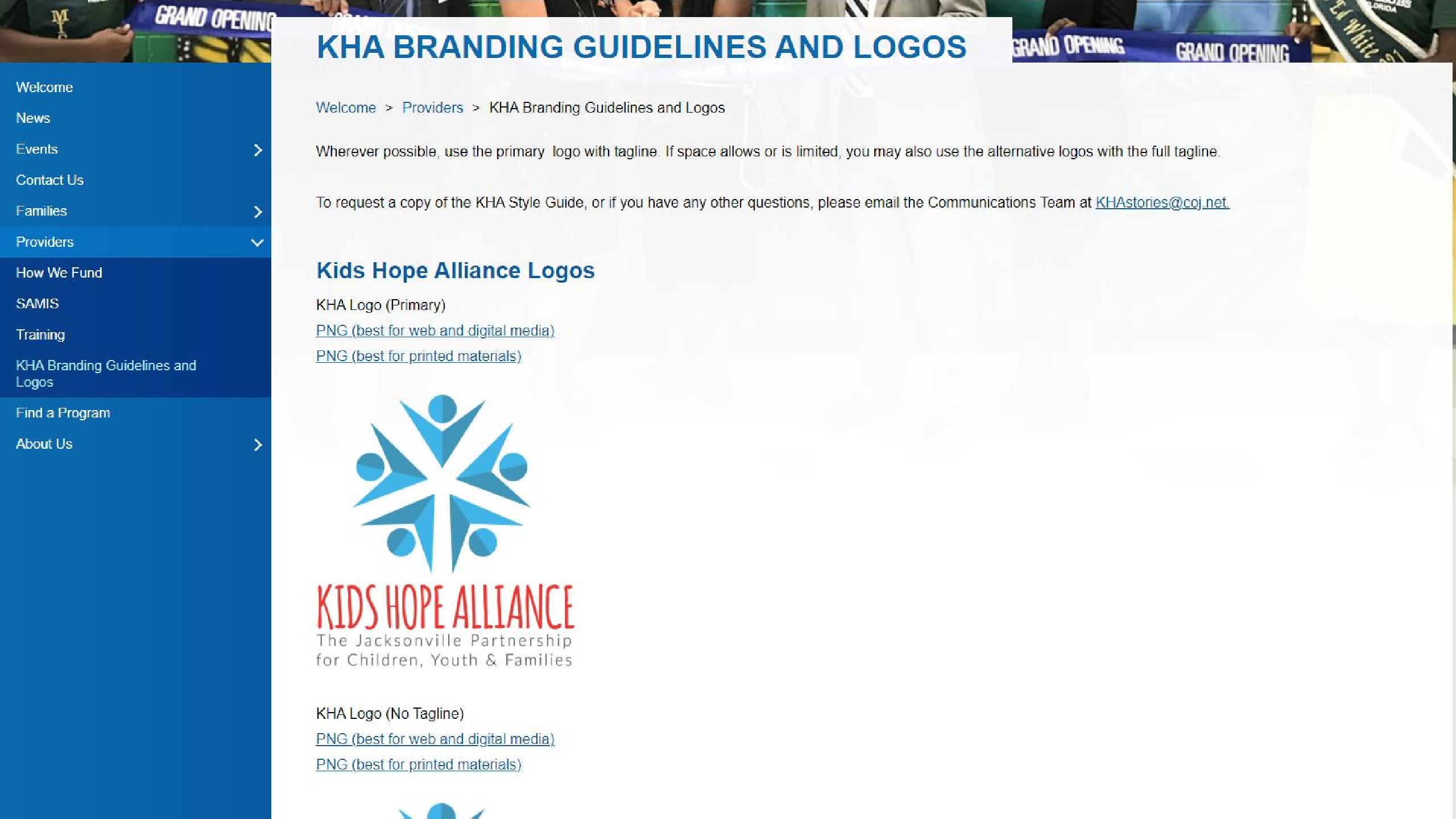 20
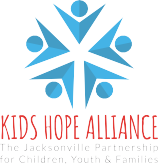 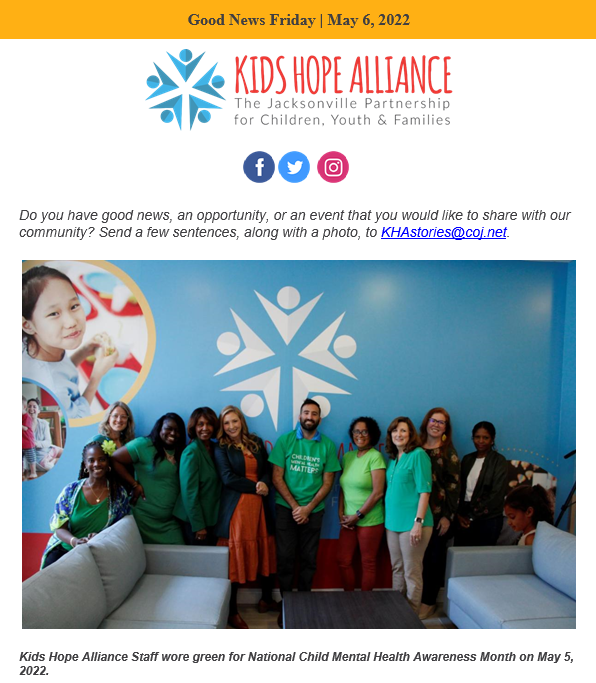 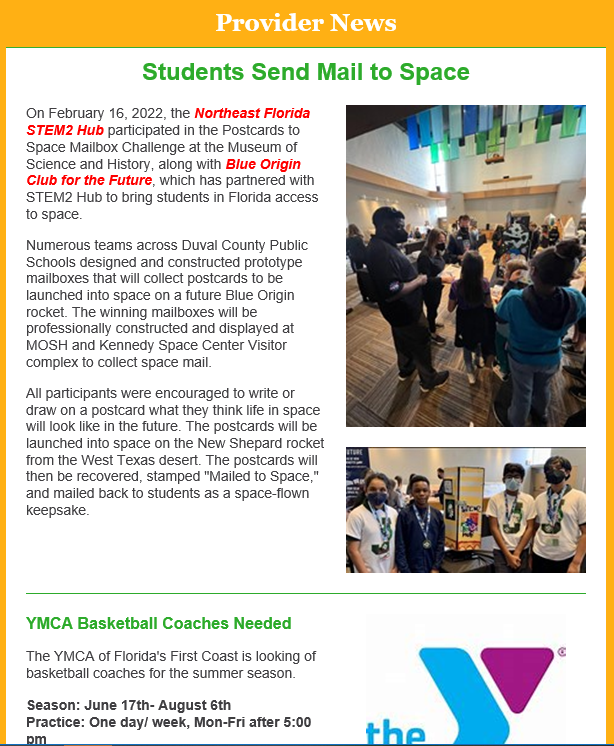 Send your events, good news, or opportunities to KHAstories@coj.net to be published in our Good News Friday Newsletter. Verify youth photo authorizations prior to sending.
21
Finance
Financial Requirements
Financial Reference Guide for Budgets and Reimbursements: 
Revised as of July 2022 
Posted to the Provider Resource Website:  https://www.kidshopealliance.org/Providers/Provider-Resources/KHA-Reference-Guides/KHA-Financial-Reference-Guide-Cost-Reimbursement-C.aspx

Advance Requests: 
Please respond to the survey sent out regarding advance payments. If you have not received the survey, reach out to your contract manager.
The advance is up to 25% and only for the after-school amount, not the total contract amount.
You have the length of the Afterschool contract to pay back advance at any time, but no later than the May 2023 Reimbursement submission.
Advance must be 70-80% paid back prior to month #8 of the contract period.
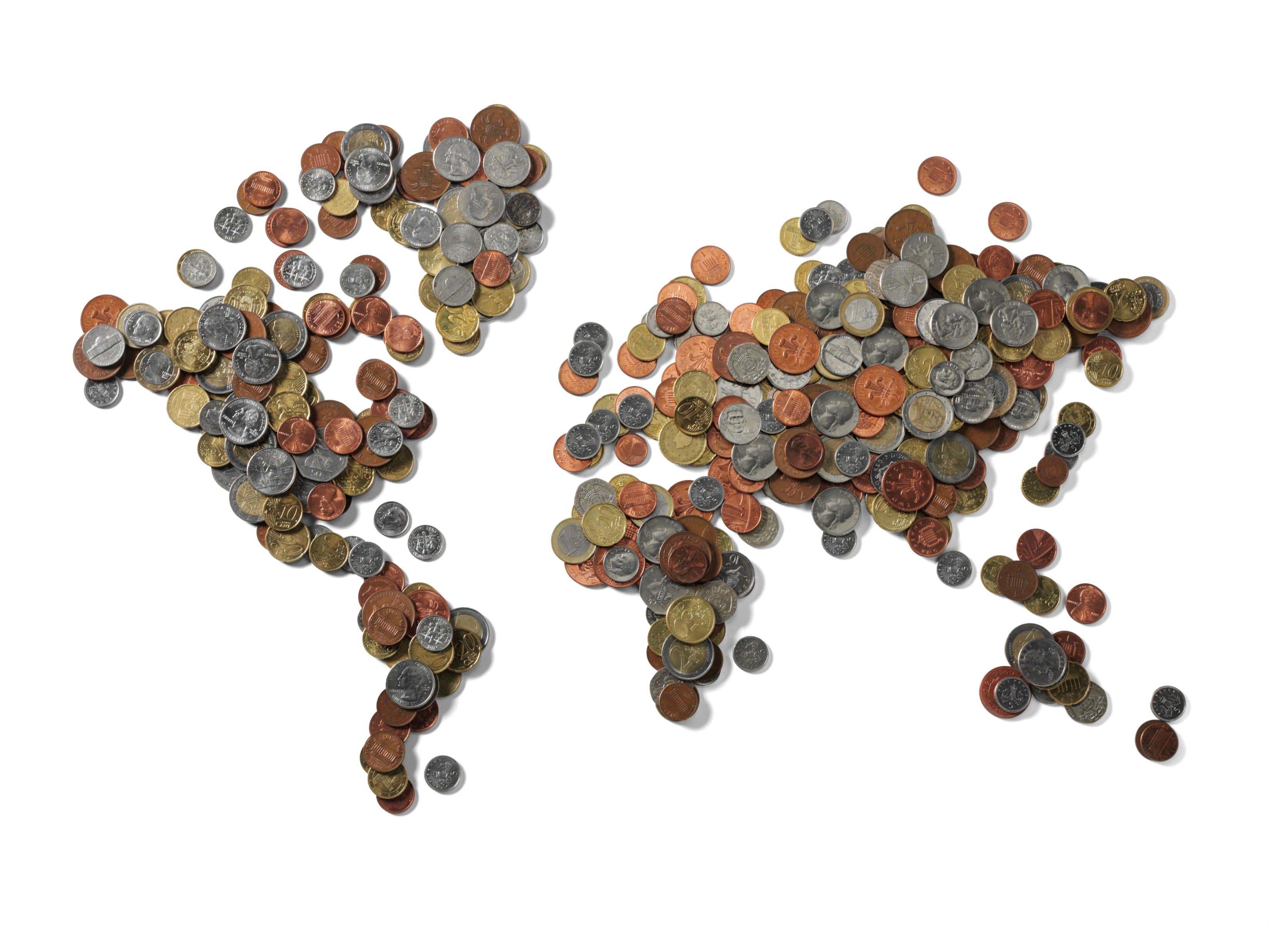 Budget Amendments:
Budget amendments can only be requested 4 times per contract year and adjustments must be made 45 days prior to end of contract. 
Reimbursements shouldn’t be submitted until amendment is processed. 
Amendments less than 10% of budget require approval from Contract Manager and Finance Associate. 
Amendments between 10% and 24.99 % of budget require approval from Director of Contract Management, Contract Manager, and Finance Associate. 
Amendments greater than 25% require approval from KHA’s CAO, CPO, Director of Contract Management, Contract Manager, and Finance Associate.  
Reimbursements:
Reimbursement reports should be submitted no later than the 10th of each month and should follow the proper cost categories as stated on the approved contract budget.   

Other Notes
City of Jacksonville’s Accounting Department has 10 business days to process payment requests once approved and submitted by the Finance Department. To ensure timely payment, please adhere to deadlines and requirements set by the Contract Management Team.
Data Systems
SAMIS TRAINING:	MUST HAVE AN ACTIVE SAMIS ACCOUNT FIRST.
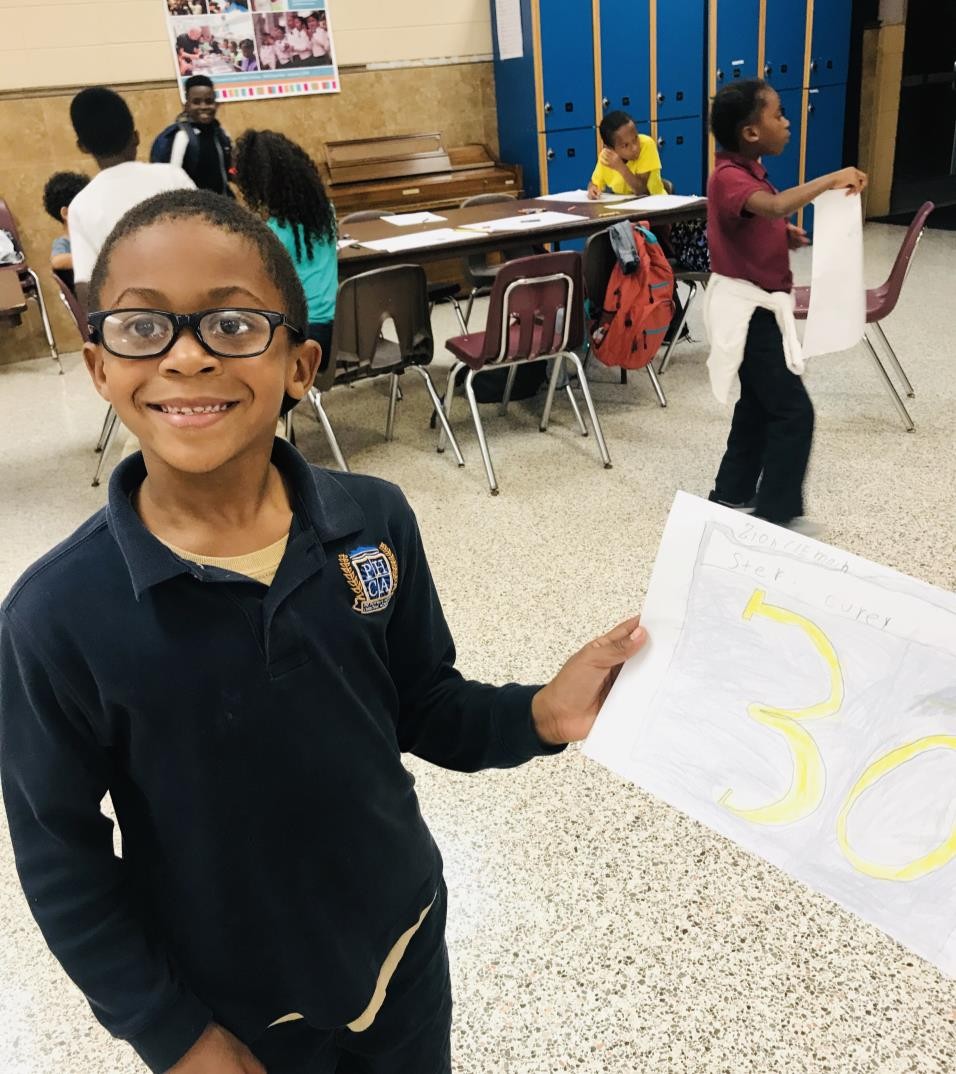 SAMIS User Account (New or Re-Activate Existing)
Request the SAMIS User Account form from your contract manager or the SAMIS Help Desk. 
Return the completed form to samis@coj.net

SAMIS system access needed for these user roles:
Data Manager
Finance Manager (Creator and/or Submitter)

Schedule a SAMIS and or FERPA Training 
https://www.kidshopealliance.org/Providers/Training.aspx 
Training information help can be obtained by emailing samis@coj.net
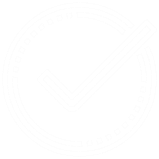 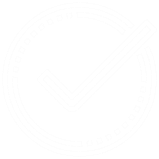 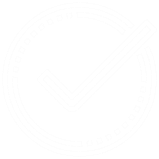 26
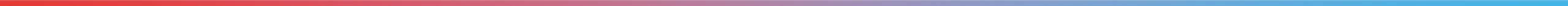 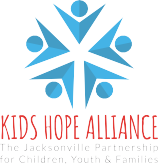 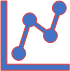 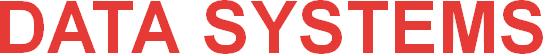 https://duval.samis.io
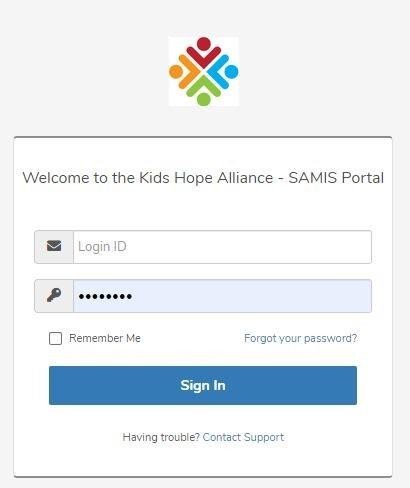 Data Collection and Information Submission
Participant names with basic demographic data
Units of Service (Attendance)
DCPS Student ID
SAMIS Sign-In Sheets
Financial Submissions
Budget
Reimbursements w/Deliverables
Advances
27
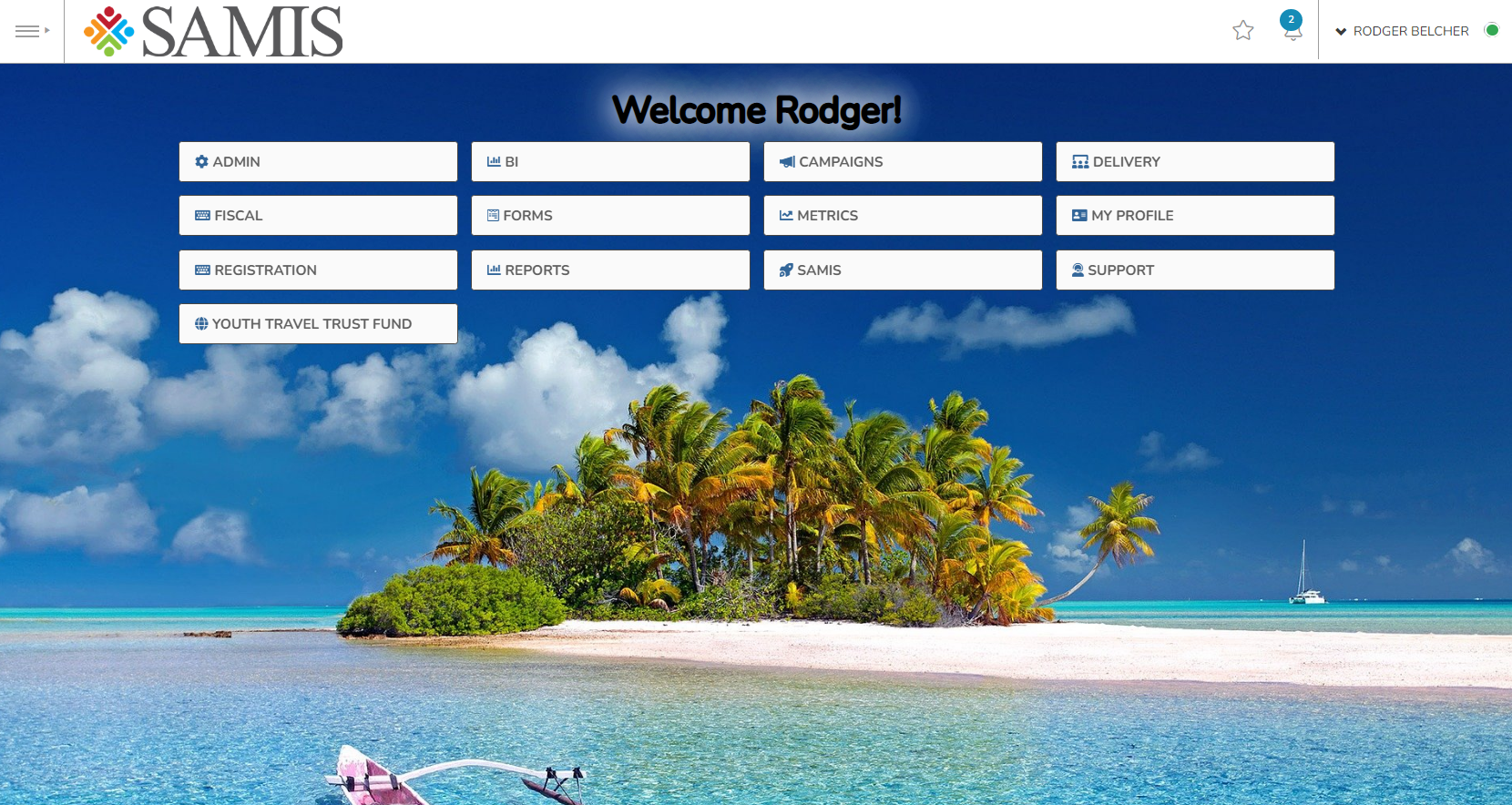 SAMIS 3.0
What has changed?
Click to add text
28
29
Tips Before day-1
Reliable internet access?
Active SAMIS accounts for all employees.
SAMIS Trainings.
Confirm access to all contracted program pages.
Closed Dates Module
New episode for returning participants.
New demographic record for new participants.
Print Sign-In sheet and confirm your roster.
Employees know how to contact KHA (Contract Manager and SAMIS Help Desk).
Be familiar with important reports (PUOSPR-2, PUOS Monthly Detail, UOS Activity)
Create and submit your SAMIS budget.
30
Tips after day-1
Record attendance daily and submit reimbursements monthly.
Reimbursements are processed FIFO.
Have a process to organize and scan Sign-In sheets.
Know how to confirm attendance through reports.
Generate and review the PUOSPR-2 report weekly (submit it monthly). 
Modify the Closed Dates Module if your service dates change.
Create new demographic records for new participants ASAP and generate a new sign-in sheet.
Close demographic records if a participant stops attending ASAP.
Requesting Payments based on the PUOS Payment Report (PUOSPR-2)
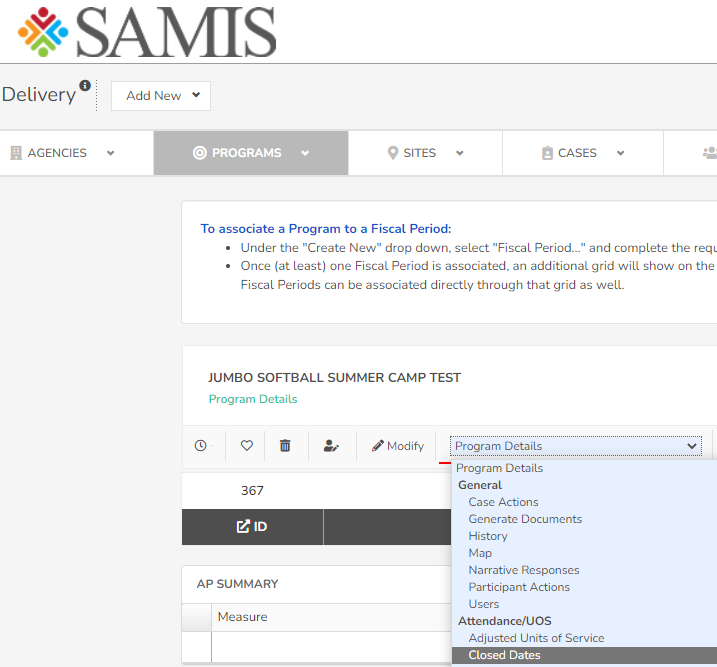 Very Important!

Requesting payments from KHA using the PUOSPR-2 report will only work if the ‘Closed Dates’ module is used correctly  to close non-service days for the month. 

The blue calendar dates below are an example of dates when program was closed  for Sep 2022.

21 Open Days results in a Threshold = 17 (Left Example)
31 Open Days results in a Threshold = 25 (Right Example)
Ensure all Data and Finance Managers use the Closed Dates module correctly!
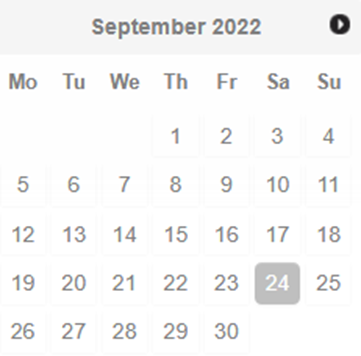 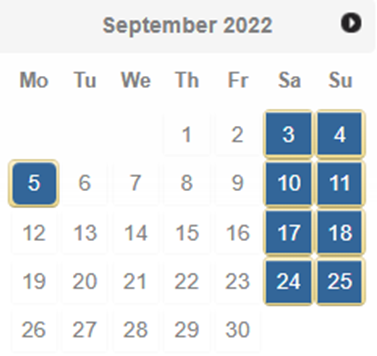 Threshold = 17
Threshold = 25
31
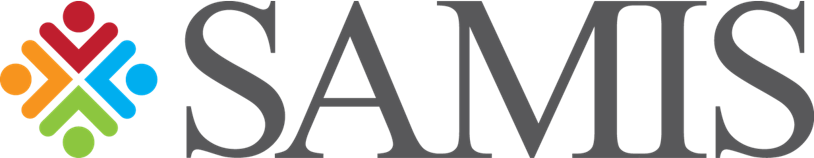 Technical Assistance

All e-mail sent to samis@coj.net is forwarded to our new ticket system Zendesk.
Replies from Zendesk come from [City of Jacksonville, Florida – Government <support@coj8782.zendesk.com]
Your e-mail receipt will contain a ticket number:  Your request (####) has been....
Tip: When sending e-mail consider Including a link to your SAMIS program page.
Copy your KHA contract manager on all e-mail messages.
Help Desk: 255-4410
Weekday Hours 8am-5pm
Voice Messages 
SAMIS Support > Wiki 
SAMIS Support > Tutorials
PDFs
Videos
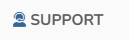 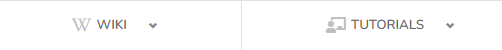 32
Administration
INSURANCE REQUIREMENTS UPDATES
As a part of KHA’s ongoing efforts to work with the contracted providers to streamline processes and remove barriers to access, we have worked with COJ’s Risk Management Department to adjust our insurance requirements to better meet your needs.
Change to the requirements are:
Commercial General Liability changed FROM $1,000,000 per occurrence/$2,000,000 aggregate
 TO $200,000 per occurrence/$300,000 aggregate.
This change is effective 08/01/2021
Commercial General Liability changed FROM $1,000,000 per occurrence/$2,000,000 aggregate
Changed TO $200,000 per occurrence/$300,000 aggregate.
34
SCHOOL BASED INSURANCE COVERAGE
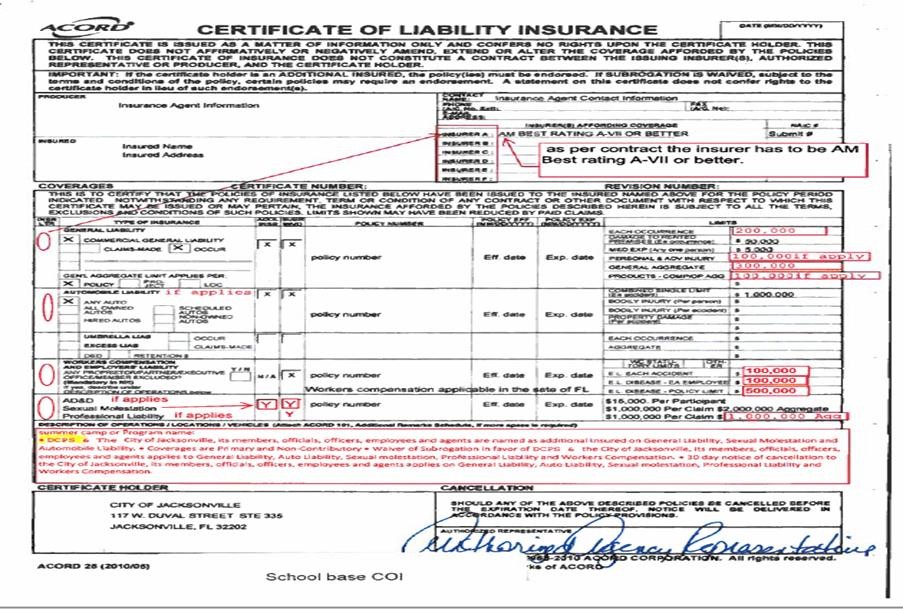 35
COMMUNITY BASED INSURANCE COVERAGE
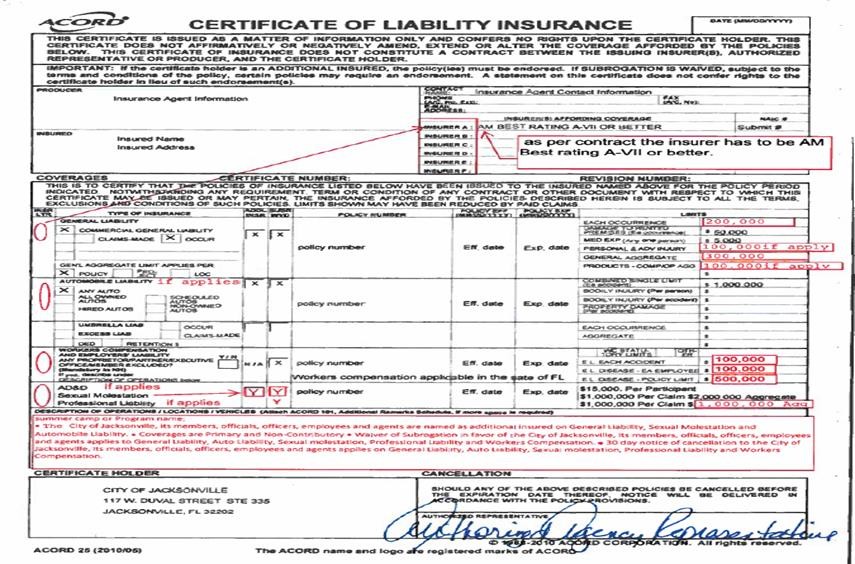 36
WORKERS COMPENSATION EXEMPTION
If your organization is exempted from worker’s compensation because of one of the following reasons:
Less than three employees
Church or religious organization
Please complete an exemption letter on company letterhead and signed by CEO/President.
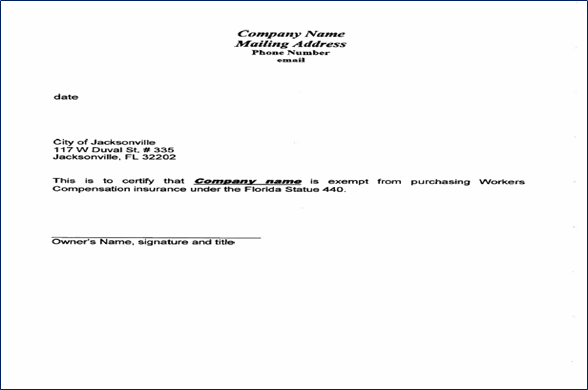 37
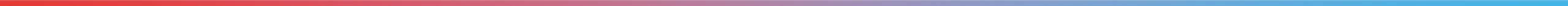 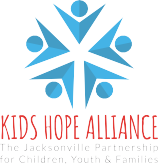 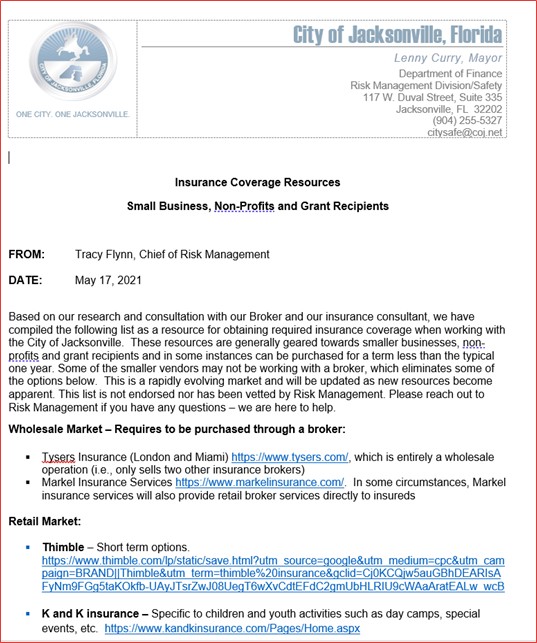 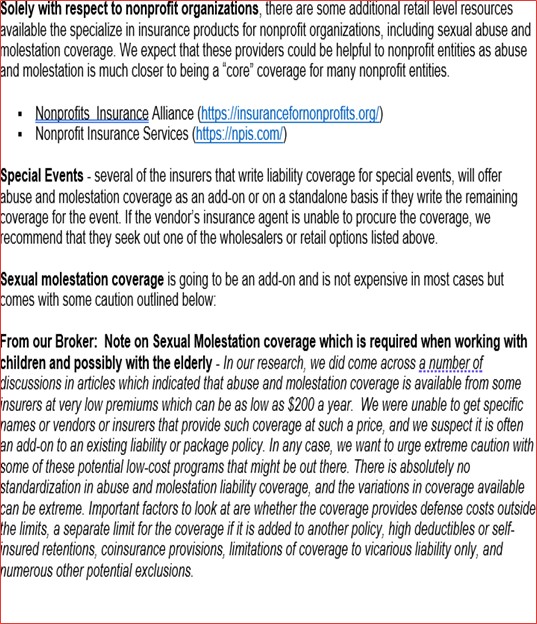 38
LIST OF INSURANCE CARRIERS
If you are interested in shopping for a new insurance carrier, the chart below shows a listing of Insurance Carriers that are known to provide coverage that meets the City of Jacksonville's requirements.
39
LIST OF INSURANCE CARRIERS
If you are interested in shopping for a new insurance carrier, the chart below shows a listing of Insurance Carriers that are known to provide coverage that meets the City of Jacksonville's requirements.
40
LIST OF INSURANCE CARRIERS
If you are interested in shopping for a new insurance carrier, the chart below shows a listing of Insurance Carriers that are known to provide coverage that meets the City of Jacksonville's requirements.
41
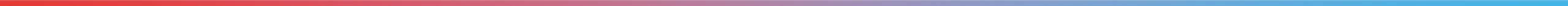 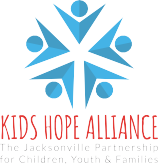 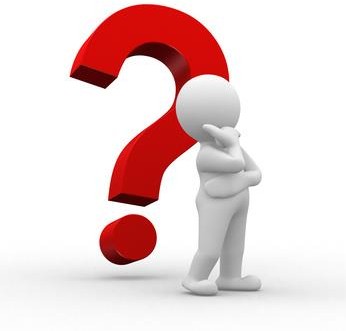 42